Challenge Toolkit
挑战工具箱
Activities, ideas and tasks to challenge all students across the curriculum在整个课程挑战所有学生的活动，想法和任务
Made by Mike Gershon - mikegershon@hotmail.com
Introduction 介绍
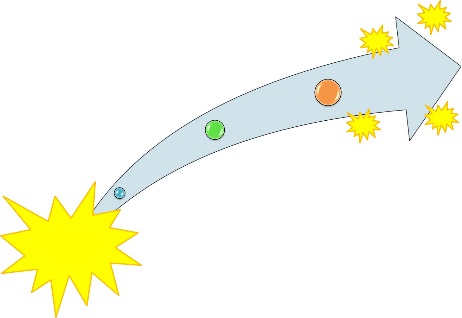 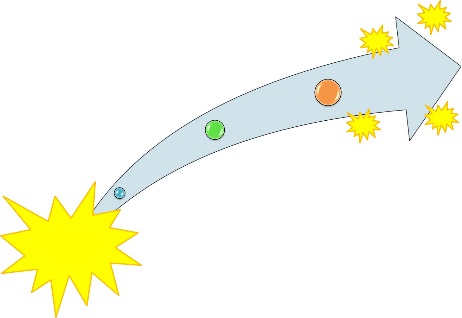 In this toolkit there are a variety of ways (50) to challenge students intellectually. All will work as extension activities to be slotted into an existing lesson - thus minimizing teacher workload whilst stretching student thinking. There is scope to develop most of the ideas into whole-class activities.
在这个工具包中有各种各样的方法来挑战学生的智力。所有这些活动都将作为扩展活动插入到现有的课程中——从而减少教师的工作量，同时扩展学生的思维。有机会将大部分的想法发展成全班活动。

Throughout, the ideas are presented as generic. They can be used across the curriculum and adapted for specific subjects or topics. Usually this will involve inserting relevant content into the generic shell of the activity.
在整个过程中，这些想法都是通用的。它们可以用于整个课程，并适用于特定的科目或主题。通常这将涉及到将相关内容插入到活动的通用外壳中。
Acknowledgements 致谢

The ideas in this kit come from a variety of places including my head, the head’s of colleagues and the websites listed to the right...这个工具包中的想法来自不同的地方，包括我的头脑、同事们的头脑和右边列出的网站……
http://www.friesian.com/valley/dilemmas.htm 
http://www.tru.ca/ae/php/phil/mclaughl/courses/ethics/bioeth/dilemmas.htm 
www.edwarddebono.com
http://www.poemhunter.com/
http://famouspoetsandpoems.com/ 
http://www.poetryarchive.org 
http://www.sacred-texts.com/bud/zen/sayings.htm 
www.wikipedia.org 
http://www.debonogroup.com/six_thinking_hats.php
http://www.thefreedictionary.com/counterfactual
Contents 目录
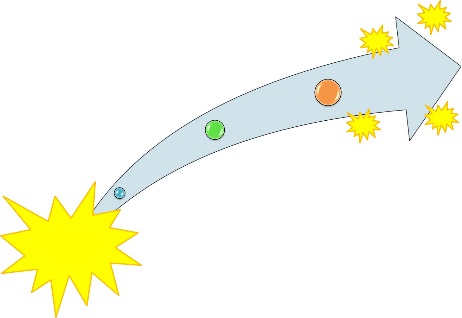 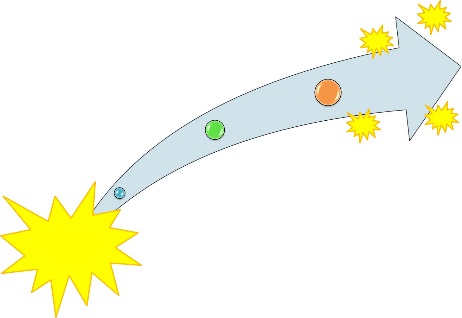 Insoluble Problems不能解决的问题        Ethical Dilemmas道德困境       Random Words 随机单词	
Exam Questions考试问题                       Perspectives 观点	                     Poetry诗
Symbols符号		        Paradox悖论	                     Zen禅
Articles			        Defend your Consequence	   Accuracy and Precision
文章                                                            捍卫你的结果                            准确与精确
Observer观察者      		        Bloom‘s布鲁姆		   Philosophical Problems哲学问题
Image Translate图片转换	         Specify具体说明		    Analogies类比
This or That这或那		        Bad Reasoning坏的推理	    Six Thinking Hats六顶思考帽子
Story Time	故事时间	                           In the mind of...以…的思维	     Ambiguity含糊
Interpret解释		         Animate Inanimates	     What’s Your Criteria
                                                                    使无生命的有生命                    你的标准是什么?
Change Over Time随时间变化	         Big Picture大图像	     Holism整体论
Reduction简化		         Experimenter实验者                  What might happen if...
                                                                                                                     如果……会怎么样?
Changes变化		         Inventors发明家		   Devise a way to...想出一个办法…
Make a Proposal提一个建议	         Ultimate Reasoning最终推理    Round Table圆桌
Conceptual Confusion概念混淆	         Decisions决定		   Fact or Opinion事实或意见
Looking for Bias寻找偏差	         Influence影响		   Typology分类学
Counterfactual反事实 	                            Aesthetic Judgement审美判断   Assumptions假设
Hypothetical Reasoning假设推理	         Tube Line管路
Contents Page
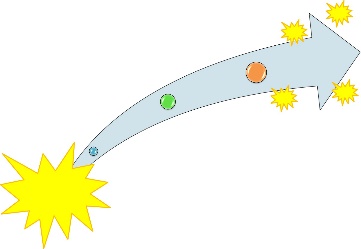 Insoluble Problems
不能解决的问题
Much of philosophy centres on questions that seem to be insoluble.许多哲学都集中在似乎无法解决的问题上。

Use some of these to challenge students:用其中的一些问题来挑战学生：

Can we prove God does or does not exist?我们能证明上帝存在或不存在吗？
What is art? 什么是艺术
Can security and freedom coexist?安全与自由能共存吗？
Is my blue the same as your blue?我的蓝色和你的蓝色一样吗？
Are the mind and body separate?心灵和身体是分开的吗？
Do we have free will?我们有自由意志吗？
Why does evil exist?为什么会存在邪恶？
Are some judgements better than others?有些判断比其他的好吗？
Extension: Students develop their own insoluble problems and challenge each other拓展:学生开发自己无法解决的问题，并互相挑战
Contents Page
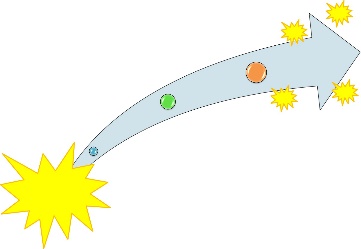 Ethical Dilemmas 道德困境
Ethics provides fertile ground for challenging thinking. The very notion of why we ought to act in a certain way is itself sharply contested.伦理为具有挑战性的思考提供了肥沃的土壤。我们为什么应该以某种方式行事，这个概念本身就存在激烈的争议。

Ethical dilemmas provide a stimulating, testing experience for students in making moral judgements. 道德困境为学生作出道德判断提供了激励和考验性的经验。

These websites contain a number of dilemmas (some may require alteration for the audience):这些网站包含了许多困境(有些可能需要为受众改变)：

http://www.friesian.com/valley/dilemmas.htm 

http://www.tru.ca/ae/php/phil/mclaughl/courses/ethics/bioeth/dilemmas.htm 

Extension: Ask students to construct their own moral dilemmas and then answer them.拓展:让学生构建自己的道德困境，然后回答。
Contents Page
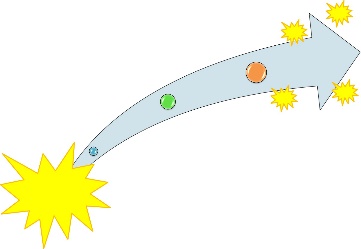 Random Words 随机单词
Box
Cow
Sunshine
Beyond
Fence
Give students a list of five random words,随机给学生列出五个单词，

e.g. Box; Cow; Sunshine; Beyond; Fence例如箱子;牛;阳光;超越;栅栏

And ask them to:并要求他们

Show how any or all of the words connect to one another.展示任何一个或所有的单词是如何相互连接的。

 Explain how they may influence one another.解释它们是如何相互影响的。

 Suggest how they might link to the learning.提出它们与学习之间的联系。

 Create a story encompassing all the words.创造一个包含所有单词的故事。

 Mind-map the connotations of each word and then analyse the links between them.用思维导图分析每个单词的内涵，然后分析它们之间的联系。
www.edwarddebono.com
Adapted from an idea by Edward De Bono – a super author for all things thinking.
Contents Page
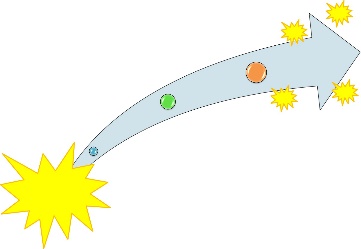 Exam Questions 考试问题
Ask students to produce exam questions for the topic they are studying. These could be scaffolded by criteria or left open.要求学生就他们正在学习的话题制定考题。可以根据标准搭建支架或保持开放。

Extension: 拓展：

- Students go on to create model answers to the questions they have set.学生们继续为他们所设置的问题创造标准答案。

 Students swap questions with one another and then answer these.学生们交换问题，然后回答这些问题。

 Questions are taken in by the teacher and redistributed at random. After writing answers students meet up with the question author to mark the work.问题由老师接受，然后随机分配。
写完答案后，学生们与问题制作者碰面来对结果评分。
Contents Page
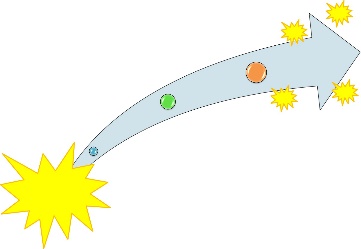 Perspectives 视角
This works well if students have been constructing an argument or engaged in debate.如果学生正在构建一个论点或参与辩论，这个方法很有效。

When they have finished their work, ask them to change perspective and develop a line of reasoning that counters what they have already written or spoken. Extend by telling them that the new perspective must aim to undermine all the key points of the first.当他们完成他们的工作后，让他们改变观点，提出一系列的理由来反驳他们已经写过或说过的东西。通过告诉他们新视角必须以破坏第一个视角的所有关键点为目标来扩展。

Extension: Ask students to synthesise the two arguments and produce a final thesis, stronger for its more rounded view.拓展:要求学生综合这两个论点，并写出一个观点更全面的论文。
Contents Page
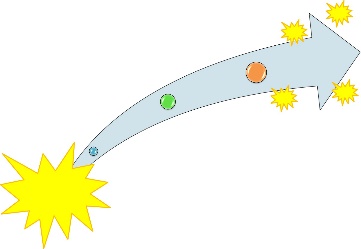 Poetry 诗意
Days

What are days for?Days are where we live.They come, they wake usTime and time over.They are to be happy in:Where can we live but days?Ah, solving that questionBrings the priest and the doctorIn their long coatsRunning over the fields. Philip Larkin
Whether it is an English lesson or not, have some laminated poetry in your room (or briefcase if you travel) for students to read, consider, analyse, mimic, question, ponder...
不管是不是英语课，在你的房间里(或者旅行时的公文包里)放一些叠片诗，供学生阅读、思考、分析、模仿、提问、思考……
http://www.poemhunter.com/
 
http://famouspoetsandpoems.com/ 

http://www.poetryarchive.org
Contents Page
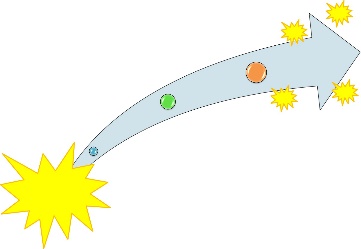 Symbols 符号
Ask students to translate something into symbols that could be understood by an outside observer.要求学生将一些东西翻译成可以被外部观察者理解的符号。

The something could be a specific piece of content, the whole lesson, their learning etc.这些东西可以是特定的内容，整个课程，他们的学习等。

Example例如 – 
People vote in elections and whoever gets the most votes becomes leader.人们在选举中投票，谁得到最多的选票，谁就成为领导人。
A		B		C

vA vA vA		vB vB		vC vC vC vC

	A	B	C
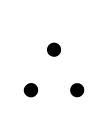 Contents Page
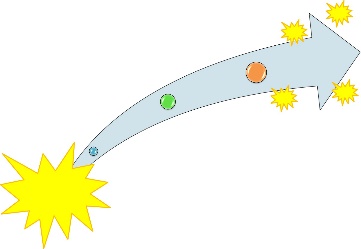 Paradox 悖论
‘A paradox is a statement or group of statements that leads to contradiction or defies intuition’悖论是一种或一组导致矛盾或违背直觉的陈述(http://en.wikipedia.org/wiki/Paradox) 

An example of a paradox would be:一个悖论的例子是：

“Is the answer to this question no?”“这个问题的答案是否吗?”

Or, “This statement is false”或者，“这个表述是错误的”

But paradoxes also take on longer, more literary forms in the work of authors such as Oscar Wilde and G.K. Chesterton and in the philosophy of those such as Nietzsche and Kierkegaard.但在奥斯卡·王尔德和G.K.切斯特顿等作家的作品中，以及尼采和克尔凯郭尔等人的哲学中，悖论也呈现出更长、更文学的形式。

Give students paradoxes to consider or (try to) analyse and encourage them to come up with their own.让学生思考或(试着)分析悖论，并鼓励他们提出自己的悖论。
Contents Page
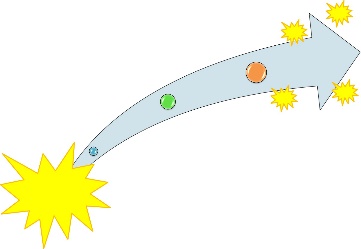 Zen 禅
Zen Buddhism emphasises meditation as a way to access truth. Many Zen teachings are gnomic, encouraging deep concentration and consideration in order to discover meaning.禅宗强调冥想是一种接近真理的方式。许多禅宗教义都是精辟的，鼓励人们为了发现意义而深入专注和思考。

Provide students with Zen teachings or sayings and ask them to consider the purpose or meaning of the language used.向学生提供禅宗教义或格言，并让他们考虑所使用语言的目的或意义。

The challenge involves not a religious conversion but a different way of thinking in order to achieve understanding.挑战不在于改变宗教信仰，而在于用一种不同的思维方式来实现理解。
“Sitting quietly, doing nothing,
Spring comes, and the grass grows by itself.”
“静静地坐着，什么也不做，春天来了，小草自己长。”

Zenrin Kushû (The Way of Zen 134, 222)
禅林居书(禅道134,222)
Contents Page
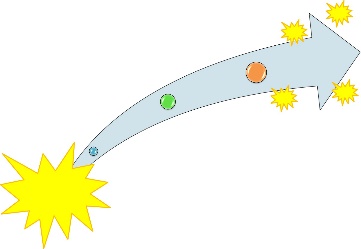 Articles 文章
Laminate newspaper, journal or magazine articles relevant to your subject area or topic. These can be kept to hand for when students finish their work.将与你的学科领域或主题相关的报纸，期刊或杂志文章叠起来。当学生完成作业时，这些可以随手拿着。

Supplement with questions or tasks that give the student’s reading purpose, e.g.:补充问题或任务，它们给予学生阅读目的，例如:

 What is the main argument?主要论点是什么？
 Is there an element of bias in the text? 文本中有偏见因素吗？
 Do you agree with the article? Why?你同意这篇文章吗? 为什么
 How might you summarize the content of the article for a peer?你会如何为同伴总结文章的内容？
 How might we follow up on the article’s content?我们应该如何跟进文章的内容？
Contents Page
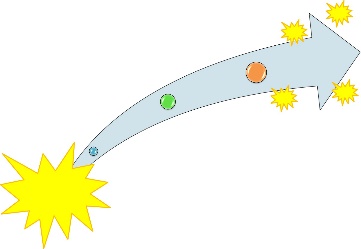 Defend Your Consequence捍卫你的结果
A great game to use in all manner of subjects.这是一款适用于各种题材的游戏。
Students are given a consequence (or cause) for which they must develop a defence. This can be done individually or as a group activity.给学生一个结果(或原因)，他们必须进行辩护。这可以是个人活动，也可以是集体活动。

Example:例如：

The most important consequence of not listening to your parents is…不听父母的话最重要的后果是…
 You save your ears from being worn out你不用把耳朵磨坏了
 You miss potentially life-changing information你错过了可能改变生活的信息
 You fail to get a complete picture of their world你无法完整地了解他们的世界
 They might not listen to you他们可能不会听你的
 If you don’t listen, how can we say that they have really said anything?如果你不听，我们怎么能说他们真的说了什么
Contents Page
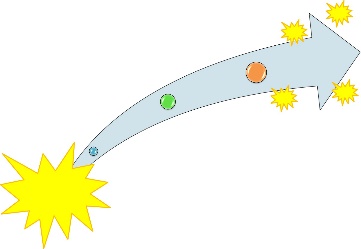 Accuracy and Precision准确与精确
Precision and accuracy are important skills. Create extension tasks that encourage students to practice them, or reflect on what they already do.精确和准确是重要的技能。创建扩展任务，鼓励学生练习它们，或者反思他们已经做了什么。
An example would be asking students to recreate an image exactly as it is in original, or, take journalist style notes of a partner talking which are then compared to what was actually said (perhaps the partner could write down first and read from the script).举个例子，要求学生们重现一幅完全符合原稿的画面，或者以记者的方式记录下伙伴的谈话内容，然后与伙伴的实际讲话内容进行比较(或许伙伴可以先写下来，然后照着手稿朗读)。
Contents Page
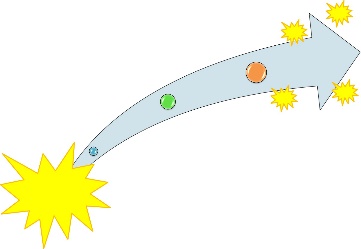 Observer观察者
Choose a student to sit and observe what is happening in the class (this might work particularly well with debate, discussion or group work).选择一名学生坐下来，观察课堂上发生的事情(这在辩论、讨论或小组工作中尤其有效)。

Their role is to assess what is happening and offer suggestions for change, ways to improve, examples of excellent work etc.他们的角色是评估正在发生的事情，并对优秀任务的例子提供改变的建议，改进的方法等。

Extensions: 拓展：

Ask the student to produce a set of criteria they will use for their assessments.要求学生制定一套他们将用于评估的标准。

Get the student to justify their decisions, including the criteria chosen.让学生证明他们的决定，包括选择的标准。
Contents Page
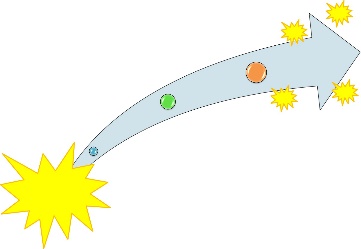 Bloom’s布鲁姆
Have a list of evaluate and synthesis words to hand for teacher and student to create extension questions off the cuff.准备一份评估和综合单词的清单，供老师和学生即兴提出延伸问题。
Evaluate评估
Appraise评价       Argue辩论	     Assess评估	Critique批评        Defend辩护

Evaluate评价       Examine检查    Grade评级	Inspect检查         Judge判断

Justify证明           Rank排名	     Rate比率	Review审查          Value估值
Synthesise综合
Combine结合      Compose组成     Construct构建	 Create创造           Devise想出

Design设计          Formulate制定    Hypothesise假设   Integrate整合	Merge合并

Organise组织       Plan计划	        Propose提出	     Synthesise综合	 Unite联合
Contents Page
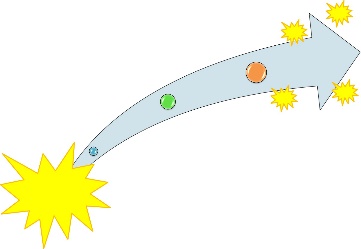 Philosophical Problems哲学问题
Give students philosophical problems to grapple with, for example:让学生解答一些哲学问题，例如：

What is the ‘good life’?什么是“好生活”?

What can we know?我们能知道什么?

What is a person?人是什么？

Is the mind a blank slate?心灵是一张白纸吗？

Does the past determine our actions?过去决定了我们的行为吗？

Is everything caused by something else?一切都是由别的东西引起的吗

Did God design the world?这个世界是上帝设计的吗？
Any introductory text will provide more suitable questions.
Contents Page
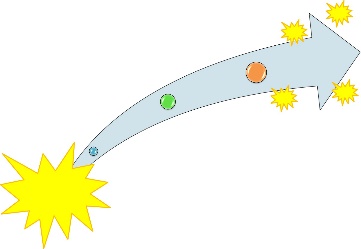 Image Translate图像转换
Translating involves careful thought, precision and synthesis. It requires students to convey the same meaning through a different form.转换需要仔细思考、精确和综合。它要求学生通过不同的形式表达相同的意思。

Manipulating content in this way can appear easy at first, however to be effective, and to recreate the depth of meaning in the translated work is a challenging task.以这种方式处理内容乍一看很容易，但却很有效，要在转换作品中再现意义的深度是一项具有挑战性的任务。

Begin by asking students to translate written work into a similarly meaningful image.首先要求学生将书面作业转换成同样有意义的图像。

Extend by using different levels of intricacy and different types of medium (i.e. sculpture, poetry etc.)通过使用不同层次的复杂性和不同类型的媒介(如雕塑、诗歌等)来拓展。
Contents Page
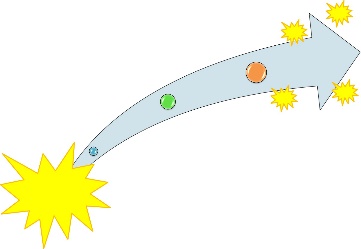 Specify具体说明
Ask students to review their work and analyse  where they have not been specific.让学生回顾他们的作业，分析他们没有具体说明的地方。

They must explain why they have not been and rewrite their work so it is more specific. In addition, they can compare the meaning of the two pieces of work, drawing out the changes increased specificity brings.他们必须解释为什么他们没有完成，并重写他们的作业，这样才更具体。此外，他们可以比较两个作业的意义，得出增加具体说明所带来的变化。

Extend by asking students to examine the nature of communication and consider what the problems of ambiguity and vagueness might be.拓展：要求学生检查交流的本质，并考虑歧义和模糊问题可能是什么。
Contents Page
Analogies类比
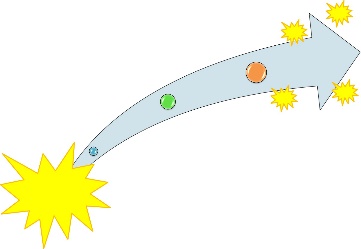 Analogical reasoning requires students to make connections between different things.类比推理要求学生把不同的事物联系起来。

The strength on an analogy lies in the ‘fit’ or the validity of transferring information or meaning from one subject to another.类比的优势在于从一个主体向另一个主体传递信息或意义的适宜性或有效性。

It is particularly useful in problem-solving and in developing lateral thinking.它在解决问题和发展横向思维方面特别有用。

Ask students to make analogies based around the lesson, or, within their work as they go along.要求学生围绕课程或在他们的学习中进行类比。
Extend by giving students analogies and asking them to analyse their validity.通过给予学生类比并让他们分析其有效性来拓展。
Contents Page
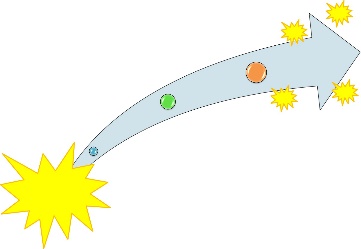 This or That 这或那
Give students a difficult choice. They  must decide on one answer or course of action and then defend it, rubbishing the other in the process.给学生一个困难的选择。他们必须决定一个答案或行动过程，然后为之辩护，在此过程中诋毁另一个。

For example:例如：
Should the government spend money on scientific research or on building new fire stations.政府应该把钱花在科学研究上还是建新的消防站?

Extend by:拓展：

Asking students to come up with their own difficult choices.要求学生自己做出困难的选择。
Asking students to argue for the opposite position to that which they have taken.要求学生为他们已经采取的相反立场进行辩论。
Contents Page
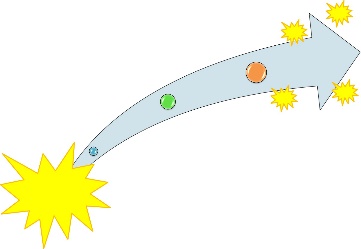 Bad Reasoning 坏的推理
Present students with examples of bad reasoning.向学生展示错误推理的例子。

They must analyse the example, explain why it is bad and then improve it.他们必须分析这个例子，解释它为什么不好，然后加以改进。


Extend by giving students a particular fallacy or rhetorical device which they must work into a piece of reasoning.通过给学生一个特定的谬论或修辞手段来拓展，他们必须把它变成一篇推理文章。

Subsequently ask students to effectively refute this faulty reasoning.然后要求学生有效地反驳这种错误的推理。
Fallacies 谬论– 
http://en.wikipedia.org/wiki/List_of_fallacies 
http://www.nizkor.org/features/fallacies/
http://www.butterfliesandwheels.org/badmoves/
Six Thinking Hats 六顶思考帽子
Contents Page
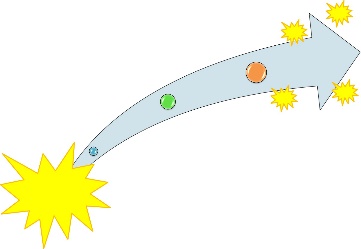 Students have to assess the lesson, an idea, theory of their learning using Edward de Bono’s Six Thinking Hats Method.学生必须使用爱德华·德·波诺的“六顶思考的帽子”方法来评估他们学习的课程、一个观点和理论。

In this process, thought is divided into six separate areas in order to develop greater clarity over each aspect and create a ‘roadmap’ through which to explore or judge something.在这个过程中，思想被分为六个独立的领域，以便对每个方面进行更清晰的开发，并创建一个“路线图”，通过它来探索或判断某些东西。

The six hats are noted to the left and more can be found out at –这六顶帽子如左图所示，你可以在下面找到更多-

http://www.debonogroup.com/six_thinking_hats.php
Story Time 故事时间
Contents Page
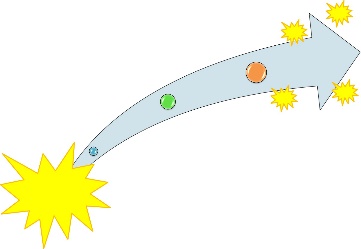 Ask students to write a story centring on some key aspect of the lesson.要求学生围绕本课的一些关键方面写一个故事。

Or, ask them to write a story in which the learning that has taken place is narrated out in ‘the real world’.或者，让他们写一个故事，在这个故事中发生的学习是在“现实世界中”叙述的。

Ensure students are challenged by giving criteria – i.e.通过给出标准来确保学生受到挑战。例如

- The story should convey a deeper meaning about the aspect of the learning.故事应该传达关于学习方面的更深层次的意义。
The story should use an allegory to show the learning.这个故事应该用一个寓言来展示学习的过程。
 The story should be a play in which the voices cannot mention the idea of learning directly.故事应该是一个剧本，其中的声音不能直接提到学习的想法。
In the mind of...以…的思维
Contents Page
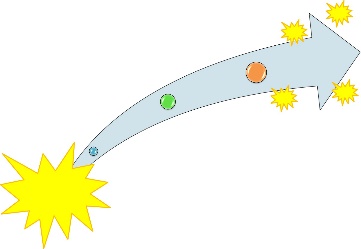 Give students a figure (historical, celebrity, political etc.) from whose point of view they must write.给学生一个人物(历史人物、名人、政治人物等)，他们必须从这个人物的角度来写作。

For example, in a lesson concerning coastal erosion a student could be challenged to write a piece about the phenomenon from the perspective of the Mayor of Scarborough.例如，在一节有关海岸侵蚀的课上，可以要求学生从斯卡伯勒市长的角度写一篇关于这一现象的文章。

Or, in a lesson looking at the origins of human rights, students could be asked to respond from the perspective of a 15th century monarch (depending on what periods they have studied in history!) or a dictator.或者，在有关人权起源的课程中，学生可能会被要求从15世纪的君主(取决于他们所学习的历史时期!)或独裁者的角度来回答问题。

Extend by asking students to hot seat in front of the class as the figure, remaining in character whilst they are questioned.拓展：你可以让学生坐在教室前面扮演角色，在他们被提问的时候保持角色的形象。
Ambiguity 含糊
Contents Page
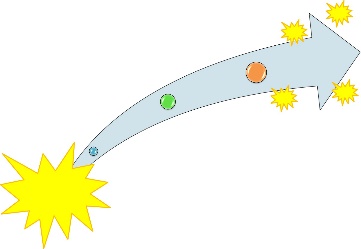 Set students deliberately ambiguous tasks or questions and offer them only limited help in completing them.故意给学生设置模棱两可的任务或问题，并在完成这些任务时只提供有限的帮助。

The vague nature of what is going on may lead students into difficulties, however it is here that they will be forced to apply problem-solving skills, try different approaches and develop a response they feel to be appropriate.所发生的事情的模糊性质可能会导致学生陷入困难，然而，在这里，他们将被迫应用解决问题的技能，尝试不同的方法，并发展出他们认为合适的回答。

Give students the confidence to experiment by:让学生有信心进行试验的方式：
Telling them it is good to fail as they can then explain what they have learnt by it.告诉他们失败是好事，因为他们可以随后解释从失败中学到了什么。
- That answers are valid as long as they can be justified by the student.只要答案能被学生证明，它们就是有效的，。
Interpret 解释
Contents Page
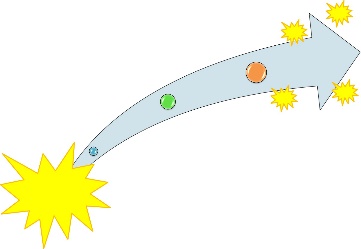 Interpretation is a hard skill to develop in any area of life. It requires knowledge of the subject, whatever that may be, a critical, analytical approach to evidence, the ability to question oneself and one’s own motives and much more besides.解释在生活的任何领域都是一项很难培养的技能。
它需要对主题的知识-无论是什么主题，对证据的批判性的分析方法，质疑自己和自己动机的能力，以及其它更多。

All the better to challenge students with then!用它来挑战学生就更好了!

Give a piece of text which is difficult or ambiguous and ask students to interpret it as best they can.给出一篇很难或模棱两可的文章，并要求学生尽可能地解释它。

Or, give students evidence along with a set of questions that are not directly answered in the material. This means students must interpret and infer from what they have.或者，给学生证据以及一些材料中没有直接回答的问题。这意味着学生必须从他们所掌握的知识中进行解释和推断。

Extend by pushing students to justify their interpretations and contrast them with alternatives.拓展：促使学生证明他们的解释是正确的，并将其解释与其他选择进行对比。
Animate Inanimates使无生命的东西有生命
Contents Page
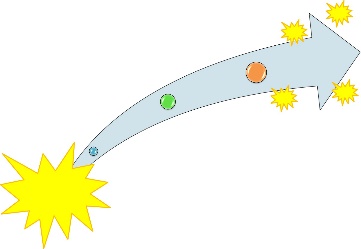 ‘Stone was a sad old thing. All day he sat brooding, his grey body giving off a dull, depressing aura. Never would you see his face, turned, as it was, toward the ground in lamentation.’ “石头是一个悲哀的老东西。
他整天坐着沉思，灰色的身体散发出一种沉闷压抑的气氛。你永远不会看到他的脸，实际上，向着地面悲叹。”

Ask students to animate inanimate objects, paying attention to their qualities in the process.让学生使无生命的物体有生命，注意他们在此过程中所具备的素质。

Extend by challenging them to develop a purpose or reason behind the existence of the object based on their qualities (this is teleological and links to the purposes and meanings portrayed by myths)拓展：根据他们的素质，挑战他们去探究事物存在背后的目的或原因(这是目的论的，与迷思所描绘的目的和意义有关)
What’s Your Criteria你的标准是什么?
Contents Page
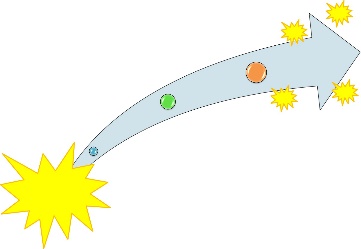 Whenever we make judgements we refer to some sort of criteria. These are often implicit and not stated. A good way of demonstrating this is to compare judgements made by two individuals with different backgrounds – quite often they may evaluate the same thing in very different ways.每当我们作出判断时，我们都参照某种标准。这些通常是含蓄的，没有明示的。证明这一点的一个好方法是比较两个不同背景的人所做的判断—他们经常会以非常不同的方式评价同一件事情。

Ask students to make explicit the criteria they use to make judgements (or that the subject uses, or the school, department or exam board).要求学生明确他们用来做判断的标准(或科目或学校、部门或考试委员会使用的标准)。

Certain areas could be given for analysis –可以给出某些领域去做分析—

What criteria are used in judging the quality of a pencil drawing?用什么标准来判断铅笔画的质量？

What criteria underlie judgements regarding the effectiveness of a government?对政府效能的判断是以什么为标准？
Change Over Time随时间变化
Contents Page
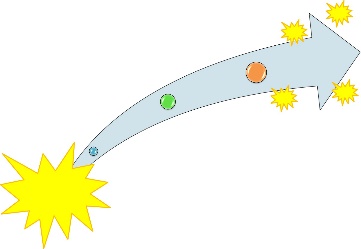 How might X change over time? Explain your reasoningX如何随时间变化? 解释你的推理。.

The question could be used in most lessons (perhaps not in aspects of maths) and encourages students to think hypothetically, but at the same time justify their ideas with reasoning.这个问题可以在大多数课程中使用(也许不是在数学方面)，并鼓励学生进行假设思考，但同时用推理来证明他们的想法。

For example:例如：

How might interpretations of World War Two change over time?随着时间的推移，对第二次世界大战的解读会发生怎样的变化？
How might our understanding of atomic structure change over time?我们对原子结构的理解如何随着时间的推移而改变？
Extend by asking students to judge the validity of their own ideas and then analyse what criteria they are using to make such judgements.拓展：要求学生判断自己观点的有效性，然后分析他们是用什么标准做出此判断。
Big Picture大图像
Contents Page
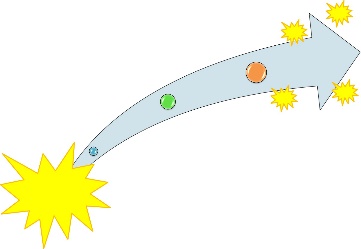 Often in school knowledge can become compartmentalised and lose its connection(s) to the real world.在学校里，知识往往被分割开来，失去了与现实世界的联系。

Challenge students to re-forge these connections by transferring knowledge out of the classroom and into society and the environment.通过将知识从课堂转移到社会和环境中，挑战学生重新建立这些联系。
Ask them to analyse how what they are learning might link to jobs, ideas, actions, beliefs or relationships. Or, where it might have come from originally and why it might now be deemed important for schoolchildren to know.让他们分析他们正在学习的东西是如何与工作、想法、行动、信念或人际关系联系起来的。或者，它最初可能来自哪里，以及为什么人们现在认为学生知道它是很重要的。
Extend by asking students to think backwards from their own bigger picture and develop a plan for what they think should be added to the curriculum.拓展：要求学生从自己的更大图像来思考，并为他们认为应该添加到课程中的内容制定一个计划。
Holism整体论
Contents Page
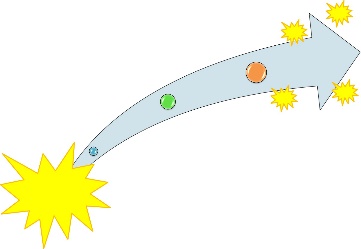 Holistic thinking involves looking at things in their entirety – as a whole.整体思维就是把事物作为一个整体来看待。

Challenge students to scale up their thinking about a particular topic so as to see it as part of a wider whole.挑战学生，扩大他们对一个特定主题的思考，以便将其视为更广泛的整体的一部分。

(e.g. From thinking about square roots to thinking about square roots as part of the logical relationships between all numbers) (例如，从思考平方根到将平方根作为所有数字之间逻辑关系的一部分)

They can spend time making connections, considering the role of their particular part in the whole or analysing how the wider system regulates that smaller part.他们可以花时间建立联系，考虑他们的特定部分在整个系统中所起的作用，或者分析更大的系统如何管理较小的部分。

Extend by asking students to reflect on their day-to-day thinking and the relevance of an holistic viewpoint there. 拓展要求学生反思他们的日常思维和整体观点在其中的相关性。
Reduction 简化
Contents Page
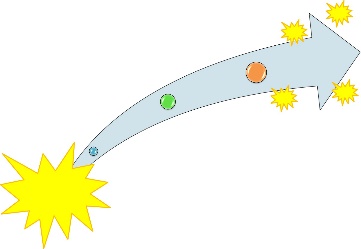 Often in science, and particularly in physics, the material world is reduced into smaller parts so as to aid experimentation, observation and analysis. This has pros and cons as it can also lead to a failure to think about things in a holistic way.在科学中，尤其是在物理学中，物质世界常常被分解成更小的部分，以辅助实验、观察和分析。这有好处也有坏处，因为它也会导致你无法从整体上思考问题。

Nonetheless it is a useful tool and students can be asked to reduce their learning, ideas or theories into smaller parts.然而，它是一个有用的工具，可以要求学生将他们的学习，思想或理论简化为较小的部分。

These can then be studied independently in order to reveal more about their nature and workings.然后可以对它们进行独立研究，关于它们的性质和工作原理揭示更多东西。

Extend by asking students to reduce more complex phenomena or plan specific methods of investigation they wish to pursue via reduction.拓展：要求学生减化更复杂的现象或通过减化制定他们希望采用的具体调查方法。
Experimenter实验者
Contents Page
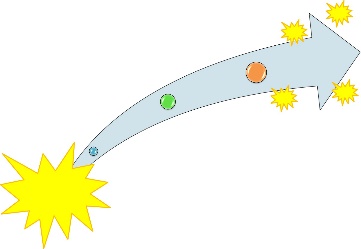 Students are asked to design an experiment which could be used to test the validity of:学生被要求设计一个实验来测试下列方面的有效性：

 What they have learnt 他们已经学习的内容
 Their opinions 他们的意见
 Their arguments 他们的论点
 The ideas of others 其他人的观点


This works in subjects beyond science. For example in Citizenship a student could design an experiment that tests whether democracy promotes human rights.这适用于科学以外的学科。例如，在《公民身份》中，学生可以设计一个实验来测试民主是否促进人权。

Extend by asking students to think about the limitations of their methodology, the limits to what we can know or the difficulties of conducting experiments. 拓展：要求学生思考他们的方法论的局限性，我们所能知道范围的局限性，或进行实验的困难。
What might happen if...如果……会怎么样?
Contents Page
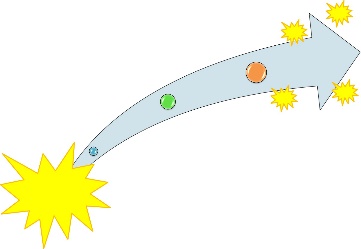 Ask students ‘What might happen if...’问学生“如果…会怎么样?”

...religion was banned tomorrow明天宗教将被禁止

...the laws of physics were temporary物理定律是暂时的

...mathematical functions altered over time数学函数随时间变化

...birds did not migrate鸟类不会迁徙

...written translation was not reliable书面翻译不可靠


Extend by asking students to come up with their own ‘What ifs’ which they then answer.让学生们提出自己的“如果…会怎么样?”，然后回答。

Or, challenge them to produce multiple answers and argue which is most likely/appealing/harmful etc.或者，挑战他们给出多种答案，并争论哪个最有可能/最有吸引力/最有害等等。
Changes 改变
Contents Page
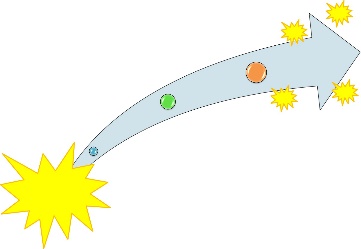 Ask students to recommend changes to something and explain why they have made such recommendations. For example:要求学生对某件事提出改变的建议，并解释他们为什么会提出这样的建议。
例如：

How might you change the interpretation of the causes of World War One?你会如何改变对第一次世界大战原因的解释？

How might you change the structure of the textbook to make it more user-friendly?你会如何改变教科书的结构，使其更易于使用？

How might you alter today’s lesson in order that future students learn more easily from it?你会如何改变今天的课程，以便将来的学生能更容易地从中学到东西？
Inventors 发明家
Contents Page
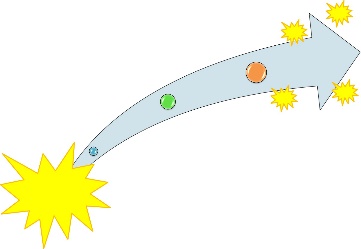 Invention requires creative, synthetic thinking, the use of the imagination and the proposal of possibilities. It requires an open mind, yet one that is also capable of honing in and sustaining a course of action; capable of cultivating an idea from seed to tree. What great skills for students to develop!发明需要创造性的、综合的思维、运用想象力和提出各种可能性。它需要一个开放的思想，同时也需要一个能够磨练并坚持行动的人;能够将一种思想从种子培育成大树。对于学生来说，这是多么伟大的技能啊！

Challenge them to invent machines, slogans, theories, solutions, products, contraptions, advertisements...挑战他们发明机器、口号、理论、解决方案、产品、奇妙的装置、广告…

You could set them a brief, provide criteria to fill, give a question or name a problem that needs cracking.您可以为他们设置一个概要，提供填写的标准，给出一个问题或命名一个需要解决的问题。

Extend by asking students to refine their inventions – what problems might they encounter and how could these be overcome?拓展：要求学生改进他们的发明—他们可能会遇到什么问题，以及如何克服这些问题？
Devise a way to...想出一个办法…
Contents Page
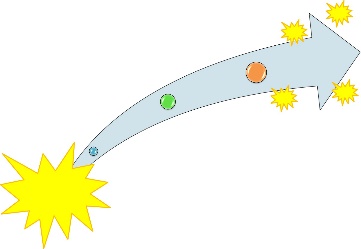 Similar to invention but centred more on the notions of planning and action.与发明类似，但更注重计划和行动的概念。

Set students a challenge related to the lesson in which they must devise a way to...为学生设置一个与课程相关的挑战，他们必须想出一个方法来……

...ensure the compliance of companies with government legislation确保公司遵守政府法规

...circumvent the laws of thermodynamics绕过热力学定律

...remember irregular verbs in German记住德语中的不规则动词


Or whatever might be appropriate.或者其他可能合适的。
Make a Proposal 提出一个建议
Contents Page
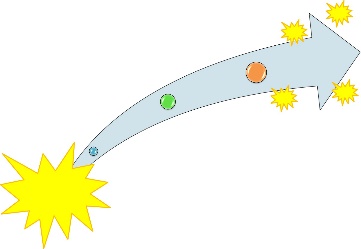 Challenge students to make a proposal for something. This could be given to them by the teacher or they could be asked to come up with it themselves.挑战学生对某事提出建议。
这可以是老师给他们的，也可以是他们自己想出来的。

Proposals should focus on something new or something that could be changed. The proposal can be left up to students or scaffolded with a set of criteria.建议应该集中在一些新的或可以改变的东西上。这个提议可以留给学生自己决定，也可以用一套标准做支架。

Examples might be:例子可以是：

Come up with a proposal for reducing CO2 emissions in the UK提出一个在英国减少二氧化碳排放的建议
Make a proposal for how we might reinterpret Macbeth for a modern audience建议我们如何为现代观众重新诠释《麦克白》
Ultimate Reasoning 最终推理
Contents Page
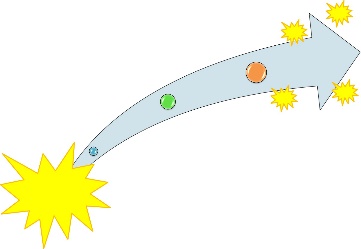 What are the ultimate reasons or purposes underlying our actions?我们行为背后的最终原因或目的是什么？

Do we always act with a conscious knowledge of why we are acting?我们总是有意识地知道我们为什么要这样做吗？

Challenge students to interrogate their own reasoning, or the reasoning of others (in the classroom or beyond), and attempt to reach what they believe to be the ultimate reasoning or motive for what has been advocated.挑战学生质问自己的推理，或其他人(在课堂上或课堂之外)的推理，并试图达到他们所拥护的最终推理或动机。

When they reach what appears to be a stopping point, challenge them to start again from that point and question why that reason or motive is deemed legitimate (and therefore where it comes from).当他们似乎到达一个终点时，挑战他们从那个点重新开始，质疑为什么这个理由或动机被认为是合法的(以及它是从哪里得出的)。
Round Table 圆桌
Contents Page
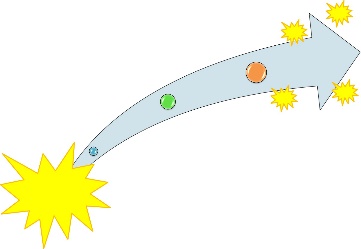 Take a specific idea, question or thought linked to the lesson and ask students to imagine it as the focal point for a roundtable discussion.找一个与课程相关的具体观点、问题或思想，让学生把它想象成圆桌讨论的焦点。

They must then construct a debate in which the different contributors discuss and argue back and forth with one another.然后，他们必须构建一种辩论，在辩论中，不同的贡献者相互来回讨论和争论。

You could give students a list of participants or ask them to come up with their own.你可以给学生一份参与者名单，或者让他们提出自己的名单。

Example: 例如：

Is freedom a human right?自由是一种人权吗？

Participants: A dictator, a farmer in the third world, a middle-class professional, a school-age child.参与者:一个独裁者，一个第三世界的农民，一个中产阶级的专业人士，一个学龄儿童。
Conceptual Confusion 概念混淆
Contents Page
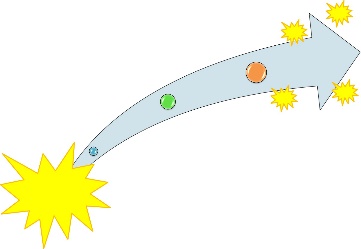 We all rely on concepts as a means to orient ourselves to the world. They help us to understand, order, classify and judge information amongst many other functions. They also enable us to communicate (although, of course, not always as straightforwardly as we may believe).我们都依赖概念作为一种手段来引导自己适应这个世界。它们帮助我们理解、排序、分类和判断信息，还有许多其他功能。它们也使我们能够交流(当然，并不总是像我们相信的那样直接)。

It can be intellectually and emotionally difficult to have one’s concepts challenged, however when managed carefully it can be an incredibly rewarding – sometimes revelatory – experience.在智力上和情感上，一个人的概念受到挑战都是困难的，然而，如果仔细管理，这可能是一个令人难以置信的有益经验—有时是启示性的经验。

Make a point of explicitly challenging students’ concepts; push their reasoning, use counterexamples, counterfactual thinking, your own wider base of knowledge. Then, ask students to reflect on their concepts and consider what process has taken place and what it might mean for their future thought.
提出一个观点明确挑战学生的概念; 推动他们的推理，使用反例，反事实的思维，和你自己更广泛的知识基础。然后，让学生反思他们的概念，思考发生了什么过程，以及这对他们未来的思想可能意味着什么。
Decisions 决定
Contents Page
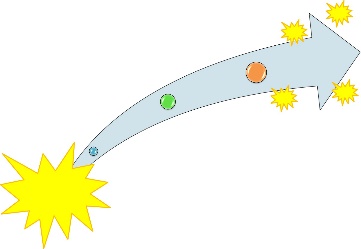 Making good decisions often requires careful thought and consideration, weighing up of options and an understanding of the motives of ourselves and others.做出好的决定通常需要仔细的思考，权衡各种选择，理解我们自己和他人的动机。

Set students decisions which they have to make and ask them to explain and/or justify the reasoning behind what they have chosen.让学生做出他们必须做出的决定，并要求他们解释和/或证明他们做出选择的理由。

For example; 例如：

How should taxes be spent?税收应该如何使用？
What should we learn next lesson?下一课我们应该学什么？
Is it better to conduct field or laboratory experiments in this topic?这个课题是做现场实验还是实验室实验更好？
Fact or Opinion 事实或意见
Contents Page
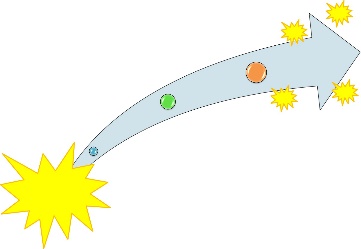 Separating fact and opinion is an important skill in everyday life – when in contact with the media, talking with others, at work etc.在日常生活中—与媒体接触、与他人交谈、工作中等等，将事实和观点分开是一项重要的技能。

Ask students to pull apart articles, reports or other texts in order to discern which aspects are factual and which are opinion.要求学生将文章、报告或其他文本分开，以便辨别哪些方面是事实，哪些是观点。

Extend by: 拓展：

Challenging students to think about the comparative validity of fact and opinion.挑战学生思考事实和观点的相对有效性。

Asking what ‘facts’  can be definitely known.问学生哪些“事实”是可以肯定知道的。

Getting students to analyse what authorities the facts and opinions rely on.让学生分析事实和观点所依赖的权威。
Looking for Bias 寻找偏见
Contents Page
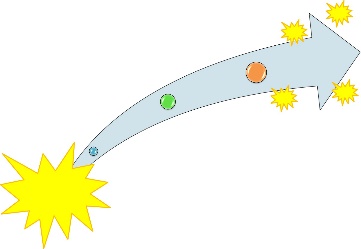 Bias is everywhere, the nature of human experience is that it is partial. Ask students to engage with this idea by analysing texts or information related to the lesson to look for bias.偏见无处不在，人类经验的本质是片面的。让学生通过分析课文或与课程相关的信息来理解这一观点，寻找偏见。

Extend by:拓展：

Asking for a set of criteria for spotting bias.寻求一套发现偏见的标准。

Questioning whether bias is ever legitimate.质疑偏见是否合法。

Challenging students to compare different accounts of the same event or idea and synthesise them into a balanced piece of work.挑战学生比较同一事件或想法的不同说法，并将它们综合成一篇平衡的作品。
Influence 影响
Contents Page
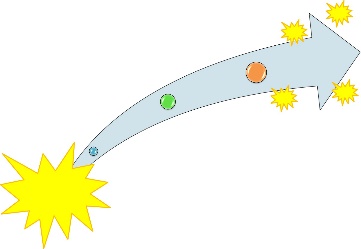 Set students the task of influencing others in the class. This could be over an idea, a perspective or a particular way of viewing the work or learning.在课堂上给学生设定影响他人的任务。这可以是一种想法，一种观点或一种看待工作或学习的特殊方式。

The task itself could take various forms –这项任务本身可以采取各种形式—

Students must write a speech promoting what they believe;学生们必须写一篇演讲来宣扬他们的信仰；

Produce a presentation to persuade the audience of the veracity of their ideas;做一场演讲，让听众相信他们观点的真实性；

Speak to other students individually and try to convince them face-to-face.与其他学生单独交谈，并试着面对面地说服他们。

Extend by asking students to evaluate their attempts at influencing others and how they would advise others to go about it.拓展：要求学生评价他们影响他人的尝试，以及他们会如何建议他人这样做。
Typology 分类学
Contents Page
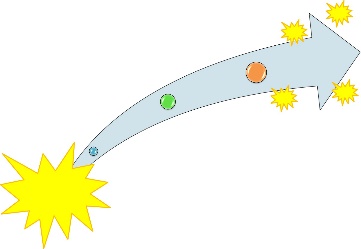 A typology is a division of certain items into a classification system.分类学是将某些项目划分为一个分类系统。

Challenge students to turn a collection of material into a typology. This could be related to the individual lesson, to the topic being studied or to the subject as a whole.挑战学生把收集的材料变成一种分类学。这可能与个别课程有关，与正在学习的主题有关，或与学科整体有关。

Extend by asking students to write a guide to their typology explaining how to use it and what logical system has been used to order the items contained within.拓展：要求学生编写一份分类学指南，解释如何使用分类学，以及使用了什么逻辑系统来对其中包含的项目进行排序。
Counterfactual 反事实
Contents Page
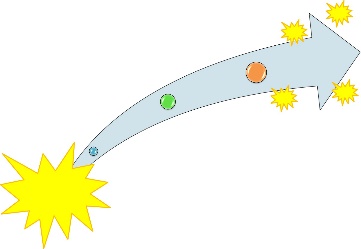 Counterfactual thinking is thinking that runs counter to the facts. It is similar to ‘What if...’ thinking where one is ‘expressing what has not happened but could, would, or might under differing conditions’反事实思维是与事实相悖的思维方式。类似于“如果…会怎样？”想想某人“表达没有发生，但在不同条件下可以、会或可能发生的事情”。
Ask students to consider the ramifications of counterfactual statements, or, to come up with their own.要求学生考虑反事实陈述的后果，或者，提出他们自己的观点。








Examples:例如：

What if America had chosen not to get involved in World War Two?如果美国选择不参与第二次世界大战会怎样?

How might the world be different if Barack Obama had lost the 2008 presidential election?如果巴拉克•奥巴马在2008年总统大选中失利，世界会有什么不同?

What if Martin Luther had been ignored by Christians in Germany?如果马丁·路德被德国的基督徒忽视将会怎样？
Aesthetic Judgement 审美判断
Contents Page
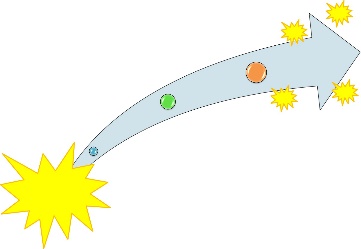 Students are asked to judge something aesthetically and then support this judgement with argument. They could also be asked to analyse the criteria which lay beneath the judgement they have made.学生被要求从美学角度判断某物，然后用论点来支持这个判断。也可以让他们分析他们作出判断所依据的标准。

Further, once students have begun to feel comfortable with making, explaining and defending aesthetic judgements, they can be challenged to investigate the philosophical consequences/problems that lead from this.此外，一旦学生开始对做出、解释和捍卫审美判断感到自在，可以挑战他们去研究由此导致的哲学后果/问题。

For example; 例如：

Do aesthetic judgements rely on external criteria, or simply individual feelings?审美判断是依赖于外在标准，还是仅仅依靠个人的感觉

Is there a standard of ‘good’ in aesthetics that can be known, or only personal positions that can be defended?在美学中是否有一个可以被了解的“好”的标准，或者只有可以被捍卫的个人立场。
Assumptions 假设
Contents Page
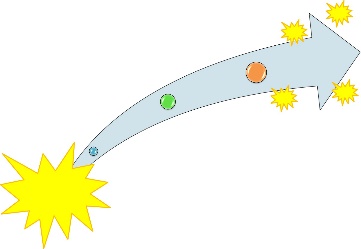 In critical thinking an assumption is a missing step in the reasoning. A reason which is not stated but on which an argument depends for its conclusion. For example:在批判性思维中，假设是推理过程中缺失的一个步骤。
假设是一个没有陈述的理由，但一个论点要依靠它来得出结论。例如：

Chris works here.克里斯在这里工作。
The safe is broken and the money gone.保险柜坏了，钱也不见了。
Chris is not in today.克里斯今天不在。
Therefore Chris must have stolen the money.因此，肯定是克里斯偷了钱。

The assumption here is that Chris does not have some other reason for being absent.这里的假设是，克里斯没有其他原因缺席。
Give students arguments or newspaper articles and ask them to identify assumptions made by authors.给学生论点或报纸文章，并让他们识别作者所作的假设。
Extend by asking students to develop arguments which contain assumptions and have them guess one another’s. 拓展：要求学生形成包含假设的论点，并让他们相互猜测对方的观点。
Hypothetical Reasoning 假设推理
Contents Page
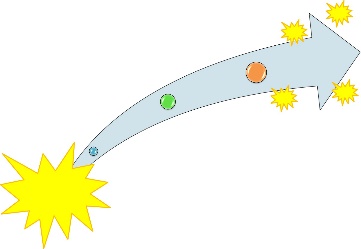 Hypothetical reasoning involves making a prediction. It generally takes the form: If X, then Y.假设性推理包括作出预测。它通常是这样的:如果X，那么Y。

For example:例如：

If it rains tomorrow, then I won’t be going to the park.如果明天下雨，我就不去公园了。

Or,或，

If the government raises taxes, then many people will leave the UK.如果政府提高税收，那么很多人将离开英国。

Ask students to come up with their own hypothetical reasoning and defend the likely validity of their arguments.要求学生提出他们自己的假设推理，并为他们论点可能的正确性辩护。

Extend by asking students to swap arguments and challenge the validity of one another’s.拓展：要求学生交换论点，挑战彼此的正确性。
Tube Line 管路
Contents Page
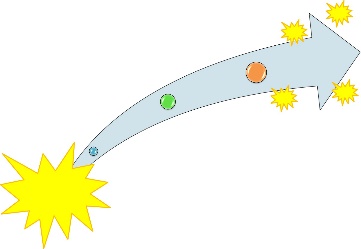 Give students a blank tube map and place a key concept at one or both ends. Ask them to fill in the rest of the stations so that there is a clear connection between each consecutive one.给学生一张空白的管路图，并在其中一端或两端放置一个关键概念。
让他们填写剩下的站点，这样每个连续的站点之间就有清晰的联系。

Students must be ready to explain their connections and give legitimate reasons for their choices.学生必须准备好解释它们之间的联系，并为他们的选择给出合理的理由。

Extend by giving interconnecting tube lines with different starting-off concepts.拓展：给学生具有不同起始概念的互连管线。